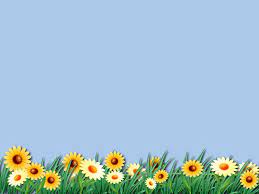 PHÒNG GIÁO DỤC VÀ ĐÀO TẠO HUYỆN GIA LÂM
TRƯỜNG MẦM NON LỆ CHI




Lĩnh vực: Phát triển ngôn ngữ
Đề tài: Làm quen chữ cái v – r
Người dạy:
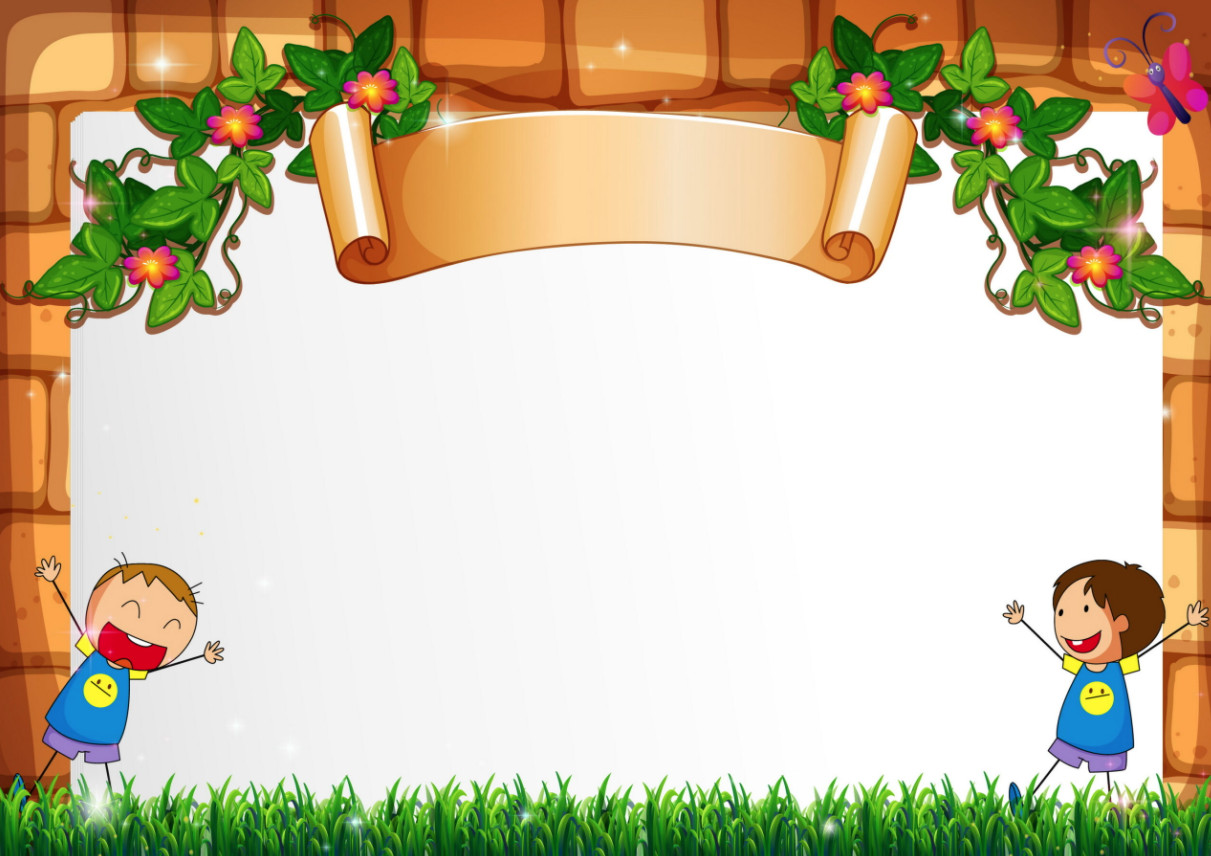 Bé vui học chữ
Phần 2: Đua tài
Phần 1: Khám phá
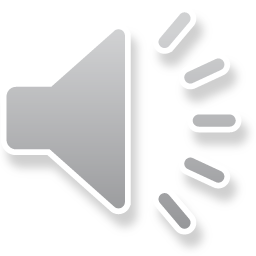 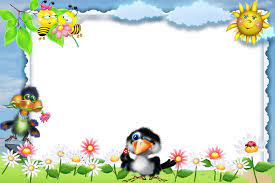 Phần 1: Khám phá
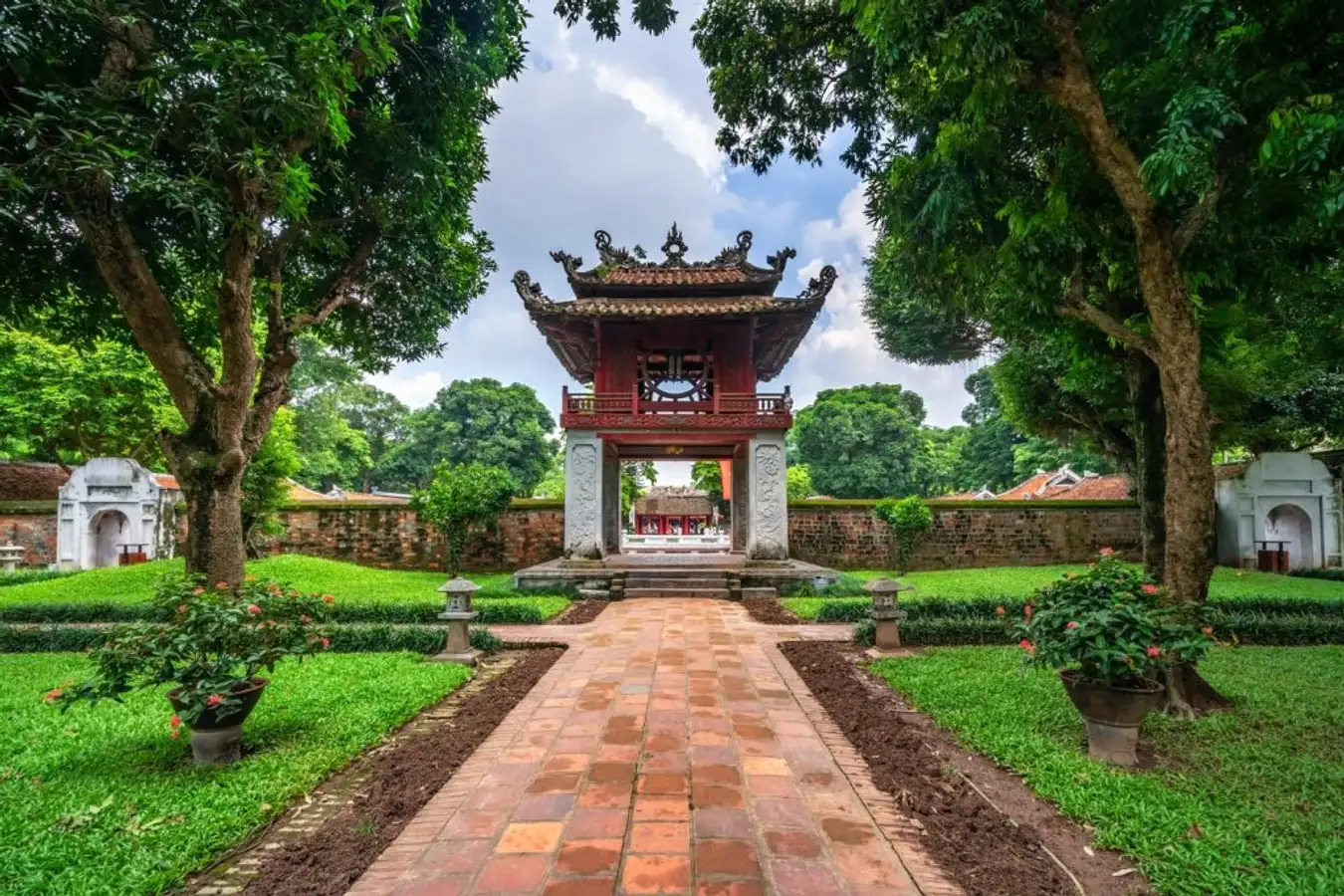 v
v
¨
n
m
u
i
Õ
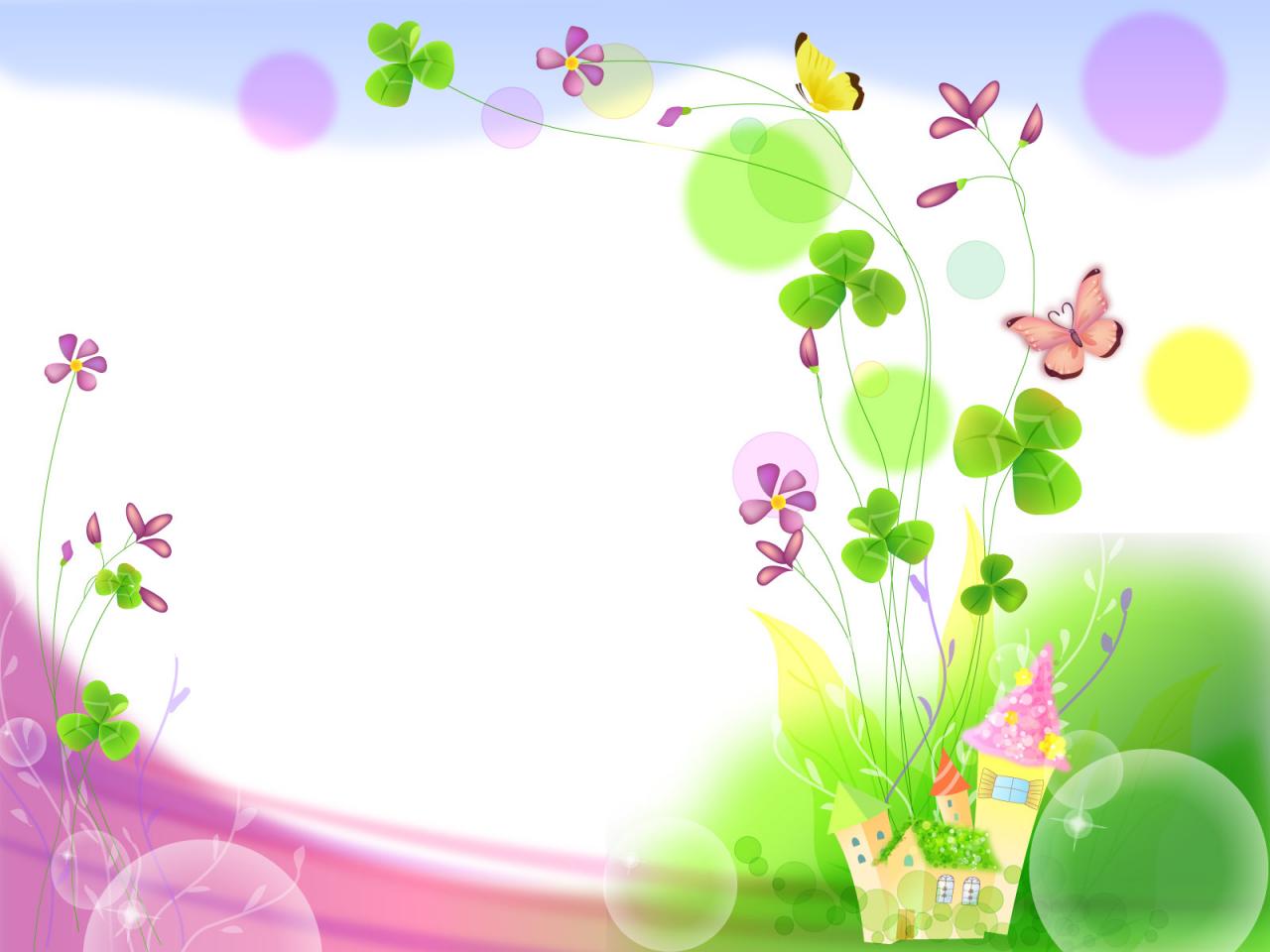 v
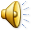 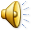 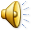 v
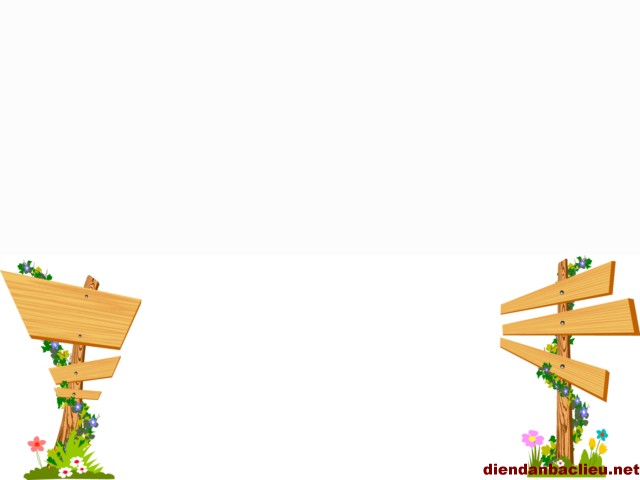 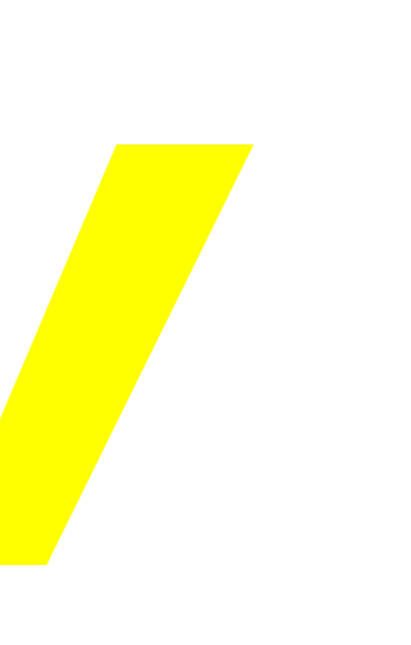 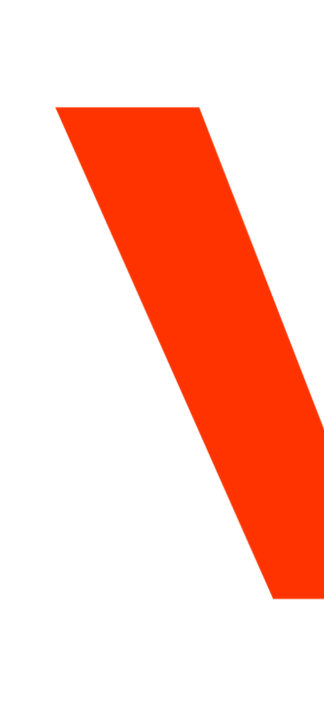 v
V
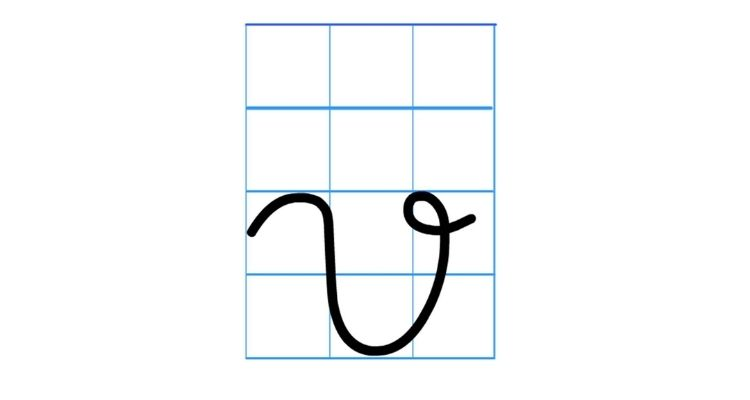 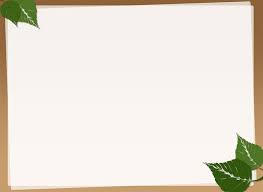 Làm quen chữ r 
qua phản chữ cát
r
R
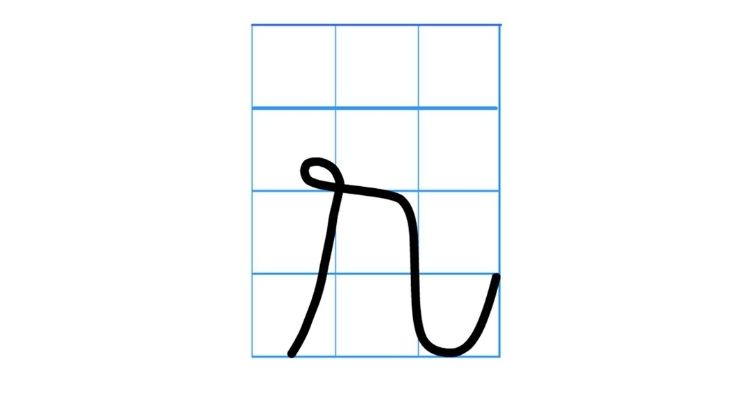 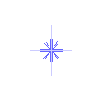 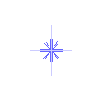 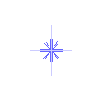 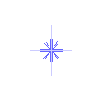 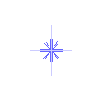 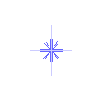 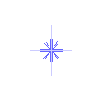 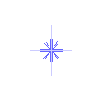 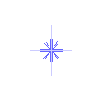 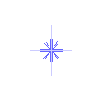 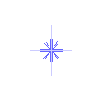 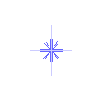 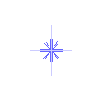 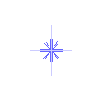 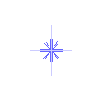 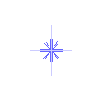 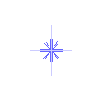 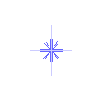 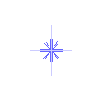 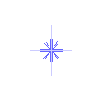 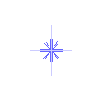 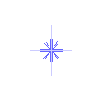 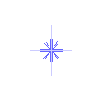 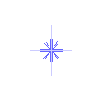 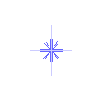 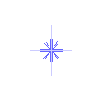 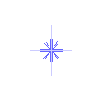 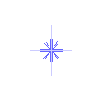 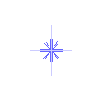 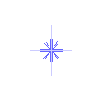 2 chữ này có điểm gì khác nhau
v
r
PHẦN 2: ĐUA  TÀI

Trò chơi 1: Ai nhanh nhất
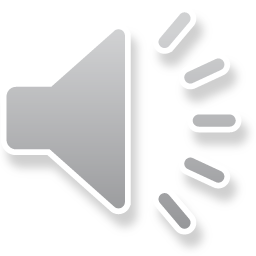 Chúc các cô và các con mạnh khỏe hạnh phúc